Structure interne du globe
Chapitre 1
Plan du cours
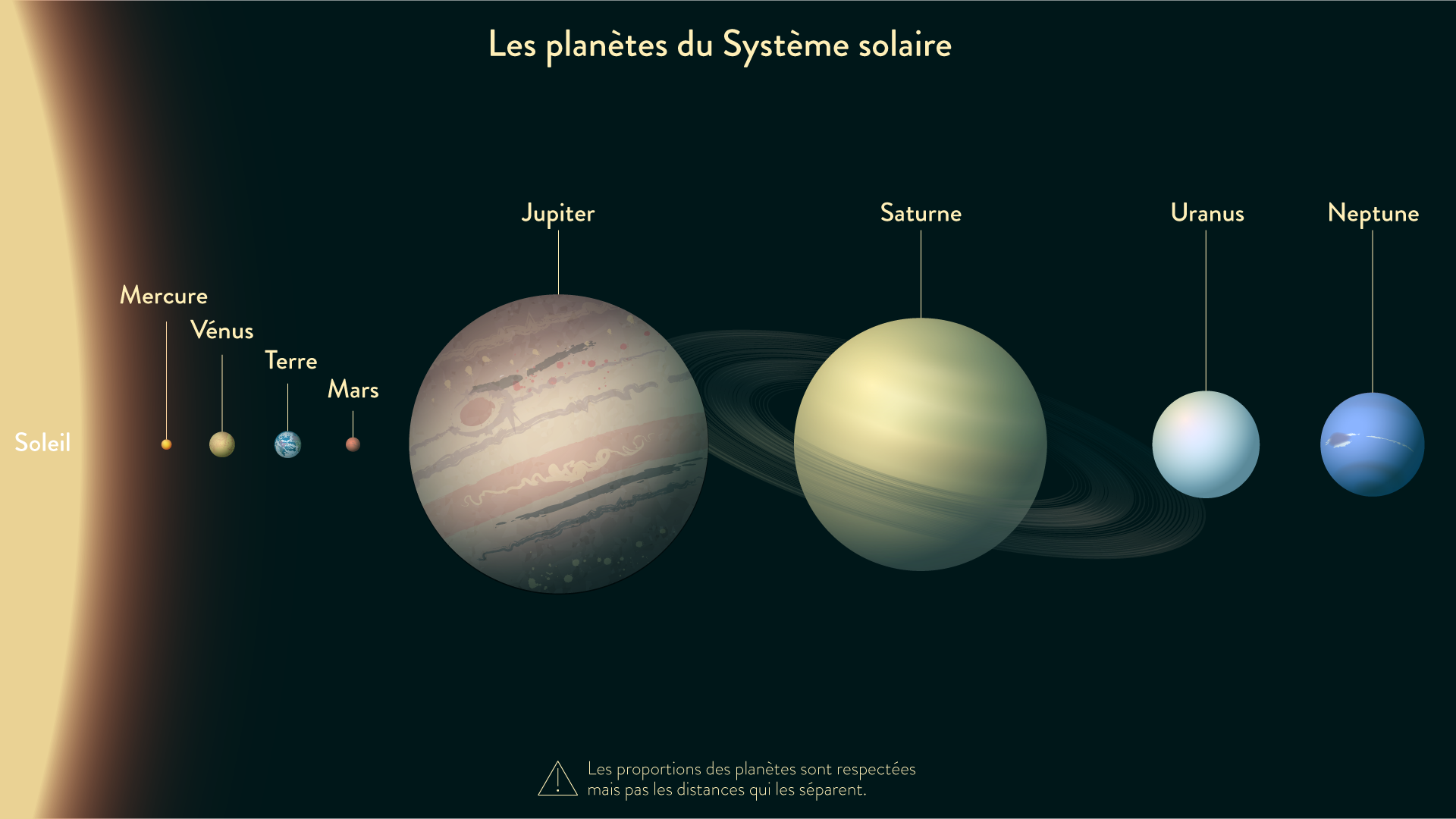 [Speaker Notes: L'univers est formé de plus de 100 millions de galaxies dont la Voie lactée à laquelle notre système solaire appartient. Chaque galaxie est constituée d'étoiles, de planètes, de poussière, de gaz et de vide. Le Système Solaire n'est pas situé au centre de la Voie lactée, il est excentré.]
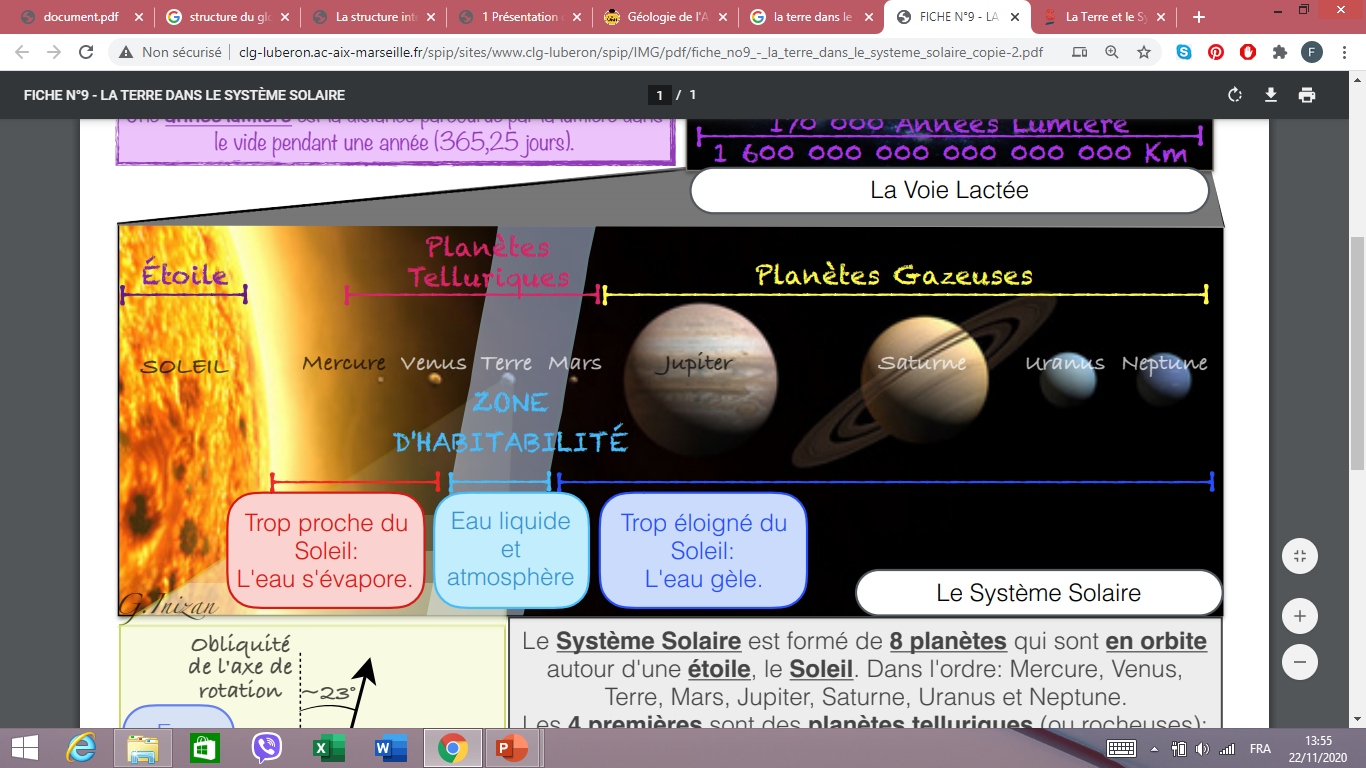 introduction
La Terre est la troisième planète par ordre d'éloignement au Soleil et la cinquième plus grande du Système solaire aussi bien par la masse que le diamètre. 
Elle fait partie des quatre planètes telluriques existants dans le système solaire.
Les conditions physico-chimiques qui y règnent permettent l'existence d'eau liquide et d'une atmosphère compatible avec la vie. Ces particularités sont liées à la taille de la Terre et à sa position dans le système solaire.
Structure interne de la Terre
Comme résultat des études de la propagation des ondes sismiques au cours du siècle précédent, les géologues ont une meilleure connaissance et une vision assez claire de ce que les couches à l'intérieur de la Terre sont formées. 
On peut essentiellement distinguer trois couches concentriques séparées par deux discontinuités majeures. 
De l'intérieur vers l'extérieur on distingue : Le noyau, le manteau et la croûte.
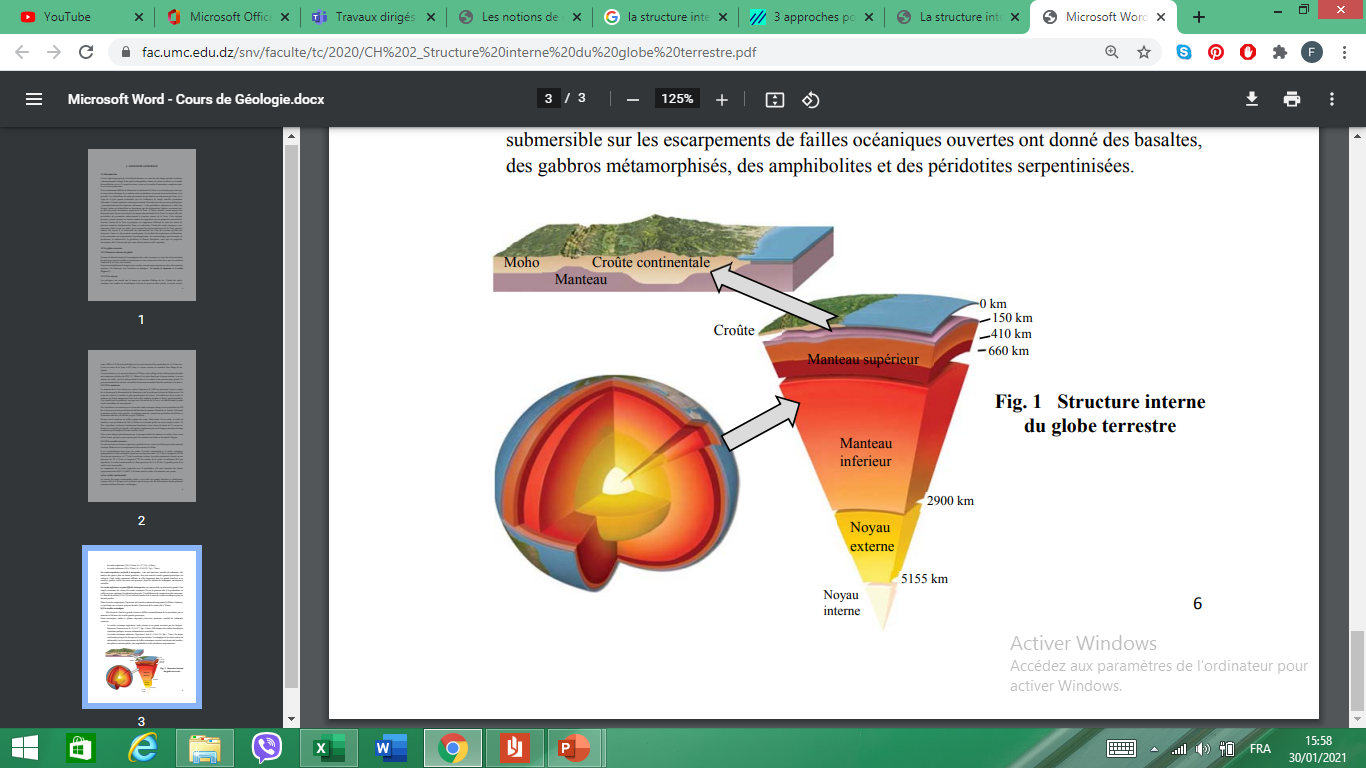 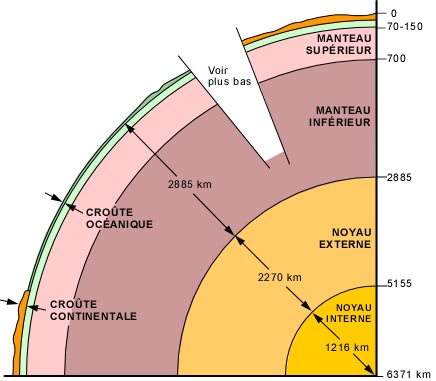 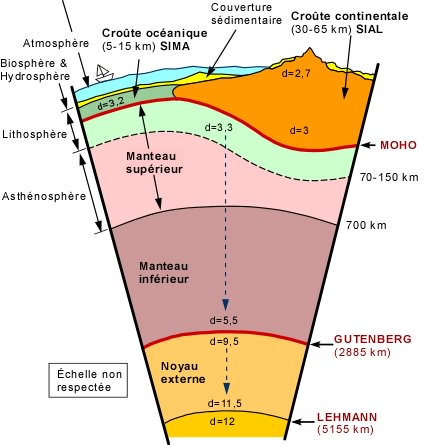 Plastique
Solide
Solide
Solide
Liquide
2%
81%
17%
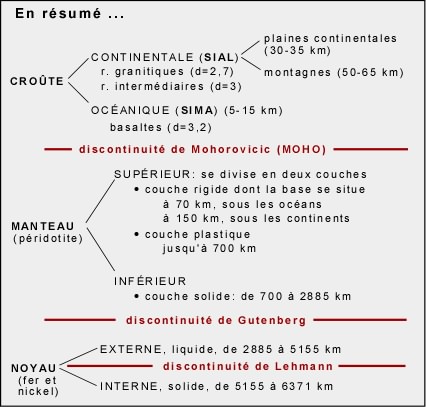 La couche plastique du manteau supérieur est appelée asthénosphère, alors qu'ensemble, les deux couches solides qui la surmontent, soit la couche solide de la partie supérieure du manteau supérieur et la croûte terrestre, forment la lithosphère. 
On reconnaît deux types de croûte terrestre: 
La croûte océanique, qui (en gros) se situe sous les océans, qui est formée de roches basaltiques de densité 3,2 et qu'on nomme aussi SIMA (silicium-magnésium); 
La croûte continentale, qui se situe au niveau des continents, et est plus épaisse à cause de sa plus faible densité (roches granitiques à intermédiaires de densité 2,7 à 3) et qu'on nomme SIAL (silicium-aluminium).
[Speaker Notes: L'intérieur de la Terre est donc constitué d'un certain nombre de couches superposées, qui se distinguent par leur état solide, liquide ou plastique, ainsi que par leur densité. Comment savons-nous cela? C'est par une sorte d'échographie de l'intérieur de la Terre qui a été établie à partir du comportement des ondes sismiques lors des tremblements de terre. Les sismologues Mohorovicic, Gutenberg et Lehmann ont réussi à déterminer l'état et la densité des couches par l'étude du comportement de ces ondes sismiques. La vitesse de propagation des ondes sismiques est fonction de l'état et de la densité de la matière. Certains types d'ondes se propagent autant dans les liquides, les solides et les gaz, alors que d'autres types ne se propagent que dans les solides.]
Les séismes
Un séisme ou tremblement de terre est une secousse du sol résultant de la libération brusque d'énergie accumulée par les contraintes exercées sur les roches.
Lorsqu'il se produit un tremblement de terre à la surface du globe, il y a émission d'ondes dans toutes les directions. Il existe deux grands domaines de propagations des ondes: 
Les ondes de surface, qui se propagent à la surface du globe, dans la croûte terrestre, et qui causent tous ces dommages associés aux tremblements de terre, sont généralement ceux de Love (L) et Rayleigh (R).
Les ondes de volume, qui se propagent à l'intérieur de la terre et qui peuvent être enregistrées en plusieurs points du globe. Chez les ondes de volume, on reconnaît deux grands types: les ondes de cisaillement ou ondes S, et les ondes de compression ou ondes P.
Station 2
Station 1
Station 3
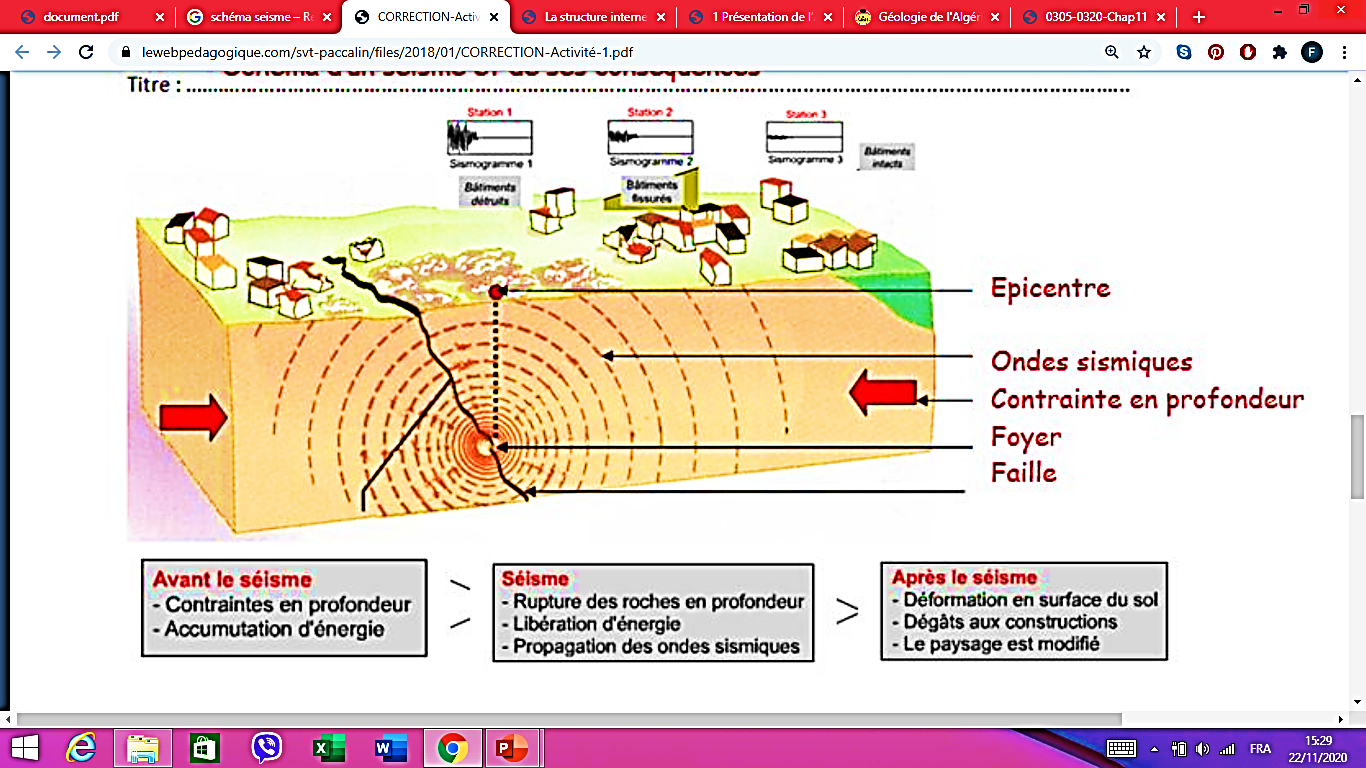 Bâtiments intacts
Bâtiments détruits
Bâtiments fissurés
[Speaker Notes: les roches cassent sous la contrainte qui est exercée sur elles. La cassure génère une faille et la libération des ondes sismiques,
Les ondes sismiques parcourent le globe. Plus un séisme et fort, plus l'amplitude du sismogramme est importante. Plus un séisme est fort, plus les ondes sismiques vont loin. Les ondes sismiques sont enregistrées plus tard dans les stations éloignées.
L’intensité est une observation humaine des dégâts, elle est mesurée sur l’échelle MSK. La magnitude est une mesure scientifique de l’énergie libérée lors d’un séisme, elle est mesurée sur l’échelle de Richter.]
Les ondes sismiques de volume
L'onde P se déplace créant successivement des zones de dilatation et des zones de compression. Les particules se déplacent selon un mouvement avant-arrière dans la direction de la propagation de l'onde, à la manière d'un "slinky". Ce type d'onde est assimilable à une onde sonore. 
Dans le cas des ondes S, les particules oscillent dans un plan vertical, à angle droit par rapport au sens de propagation de l'onde.
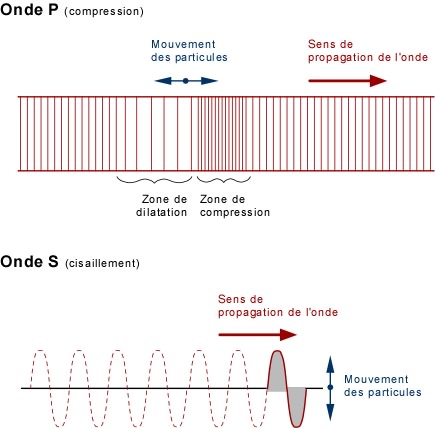 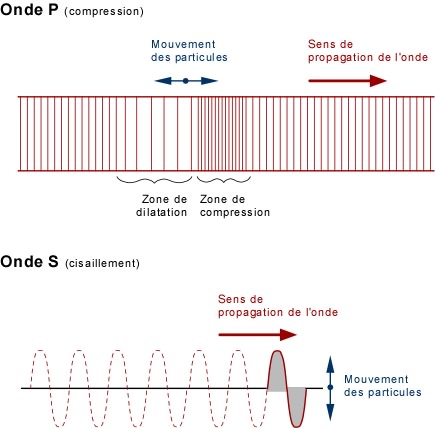 Les ondes sismiques de surface
L'onde de Love L: Elle déplace le sol d'un côté à l'autre dans un plan horizontal perpendiculairement à sa direction de propagation. Le déplacement est essentiellement le même que celui des ondes S sans mouvement vertical.   On l'enregistre uniquement sur les composantes horizontales du sismomètre. 
	Les ondes de Love provoquent un ébranlement horizontal qui est la cause de nombreux dégâts aux fondations des édifices.
L'onde de Rayleigh ou LR: Le déplacement est complexe, assez semblable à celui d'une poussière portée par une vague, un mouvement elliptique à la fois horizontal et vertical,
	Les vibrations engendrées par cette onde durent plusieurs minutes.
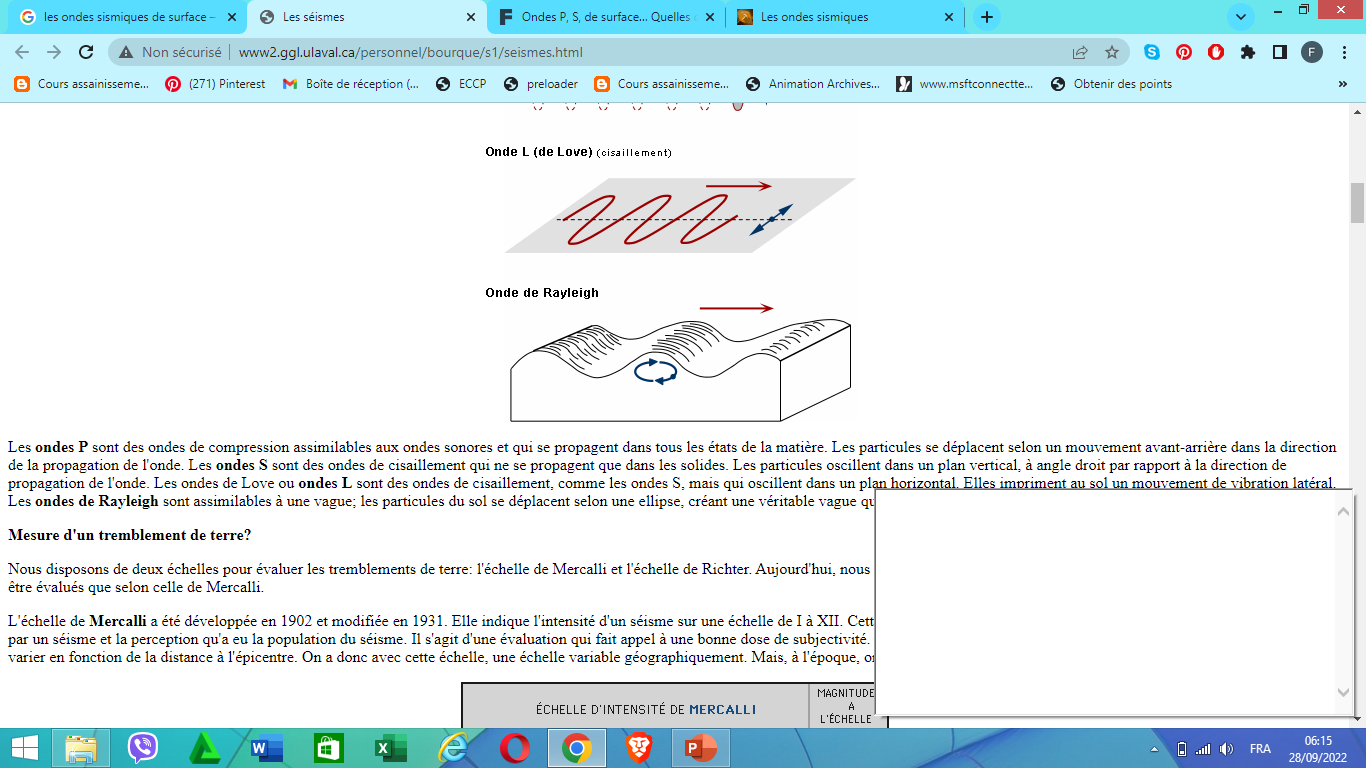 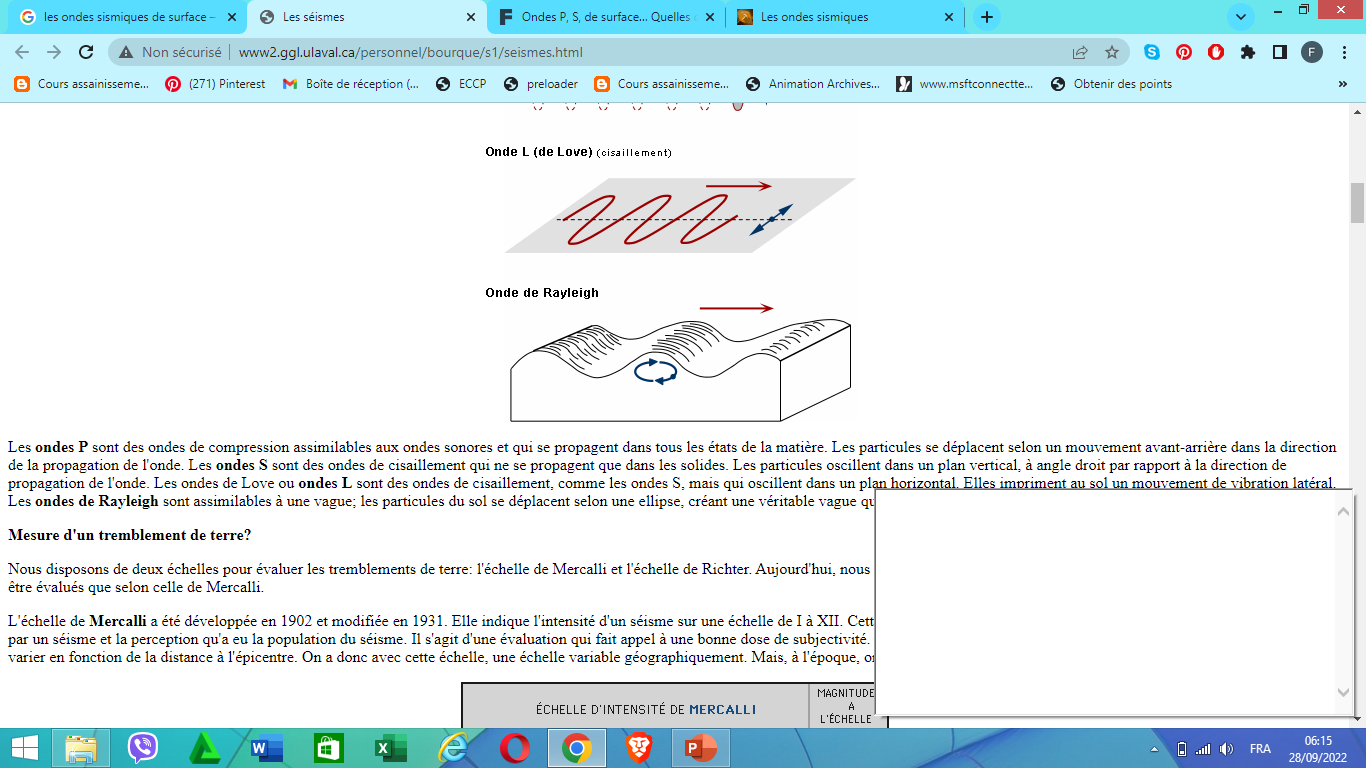 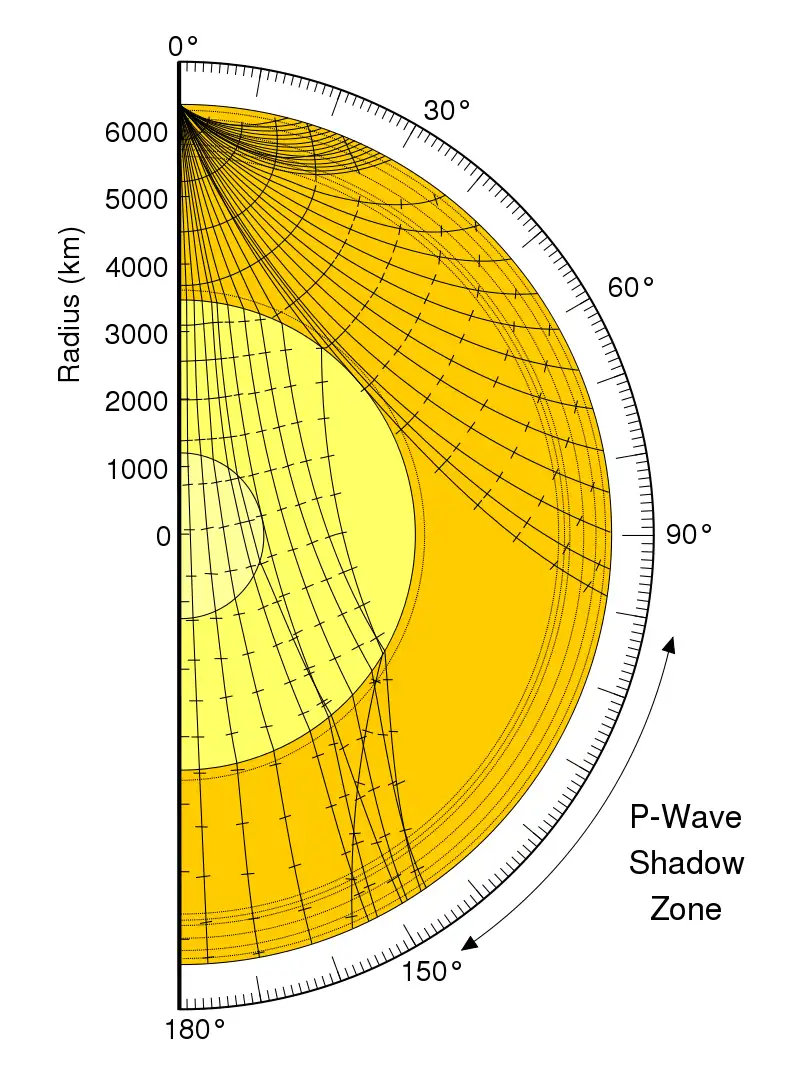 EXEMPLE DES TRAJECTOIRES (RAIS SISMIQUES) DES ONDES P AU SEIN DE LA TERRE. EN TRAVERSANT LES DIFFÉRENTES INTERFACES, LES TRAJECTOIRES PEUVENT ÊTRE DÉVIÉES, MENANT À LA CRÉATION DE « ZONES D’OMBRE » (ZONES À LA SURFACE DE LA TERRE OÙ LES ONDES NE PEUVENT ARRIVER). 

La structure interne de la Terre doit donc être prise en compte lors de l'estimation des vitesses des ondes P et S dans le calcul de la distance à l'épicentre. Les chercheurs utilisent ainsi des modèles de propagation des ondes.
Mesure d'un tremblement de terre
L'échelle de Mercalli a été développée en 1902 et modifiée en 1931. Elle indique l'intensité d'un séisme sur une échelle de I à XII. Cette intensité est déterminée par deux choses: l'ampleur des dégâts causés par un séisme et la perception qu'a eu la population du séisme.
L'échelle de Richter a été instaurée en 1935. Elle nous fournit ce qu'on appelle la magnitude d'un séisme, calculée à partir de la quantité d'énergie dégagée au foyer. Elle se mesure sur une échelle logarithmique ouverte; à ce jour, le plus fort séisme a atteint 9,5 sur l'échelle de Richter (Chili).
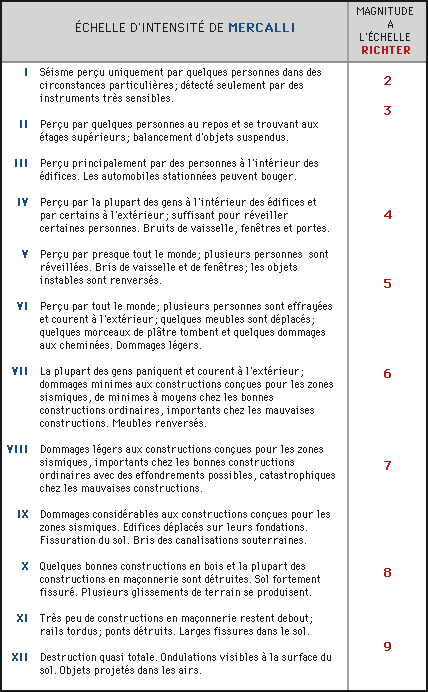 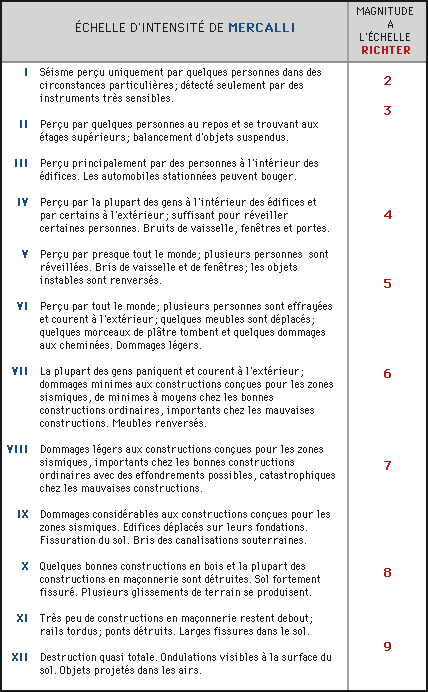 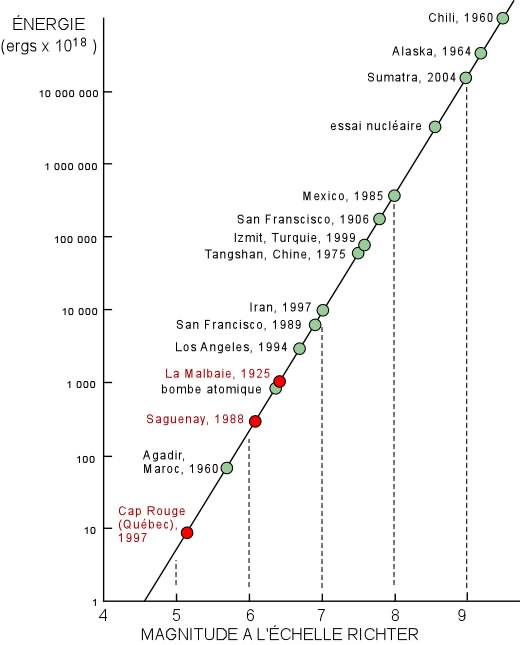 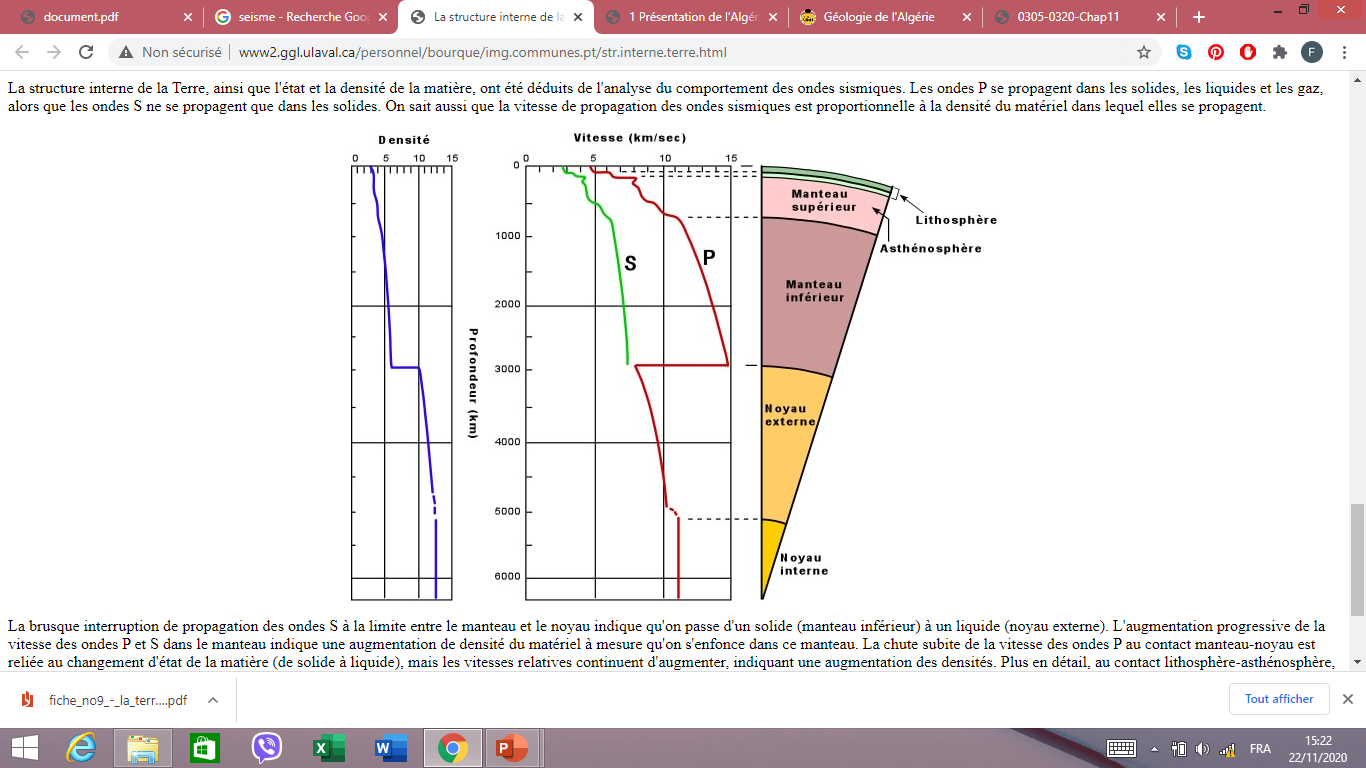 La brusque interruption de propagation des ondes S à la limite entre le manteau et le noyau indique qu'on passe d'un solide (manteau inférieur) à un liquide (noyau externe). L'augmentation progressive de la vitesse des ondes P et S dans le manteau indique une augmentation de densité du matériel à mesure qu'on s'enfonce dans ce manteau. La chute subite de la vitesse des ondes P au contact manteau-noyau est reliée au changement d'état de la matière (de solide à liquide), mais les vitesses relatives continuent d'augmenter, indiquant une augmentation des densités. Plus en détail, au contact lithosphère-asthénosphère, on note une légère chute des vitesses de propagation des ondes P et S correspondant au passage d'un matériel solide (lithosphère) à un matériel plastique (asthénosphère).
Les tremblements de terre et la tectonique des plaques.
on distingue trois classes de séismes, en fonction de la profondeur où ils se produisent: les séismes superficiels qui se produisent en faible profondeur, soit dans les premières dizaines de kilomètres, et qui se retrouvent autant aux frontières divergentes, c'est à dire le long des dorsales médio-océaniques qu'aux frontières convergentes au voisinage des fosses océaniques; les séismes intermédiaires qui se produisent entre quelques dizaines et quelques centaines de kilomètres de profondeur et se concentrent uniquement au voisinage des limites convergentes; les séismes profonds qui se produisent à des profondeurs pouvant atteindre les 700 km, soit en pratique la base de l'asthénosphère, et qui se trouvent exclusivement au voisinage de limites convergentes.
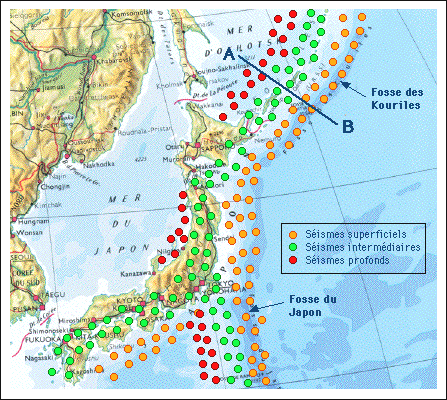 A la convergence de plaques, les trois classes de séismes se distribuent selon un patron défini. Prenons comme exemple la zone de convergence Kouriles-Japon dans le nord-ouest du Pacifique.
conclusion
La structure interne de la Terre, ainsi que l'état et la densité de la matière, ont été déduits de l'analyse du comportement des ondes sismiques. Les ondes P se propagent dans les solides, les liquides et les gaz, alors que les ondes S ne se propagent que dans les solides. On sait aussi que la vitesse de propagation des ondes sismiques est proportionnelle à la densité du matériel dans lequel elles se propagent.